Pelar la cebolla de la cosmovisión
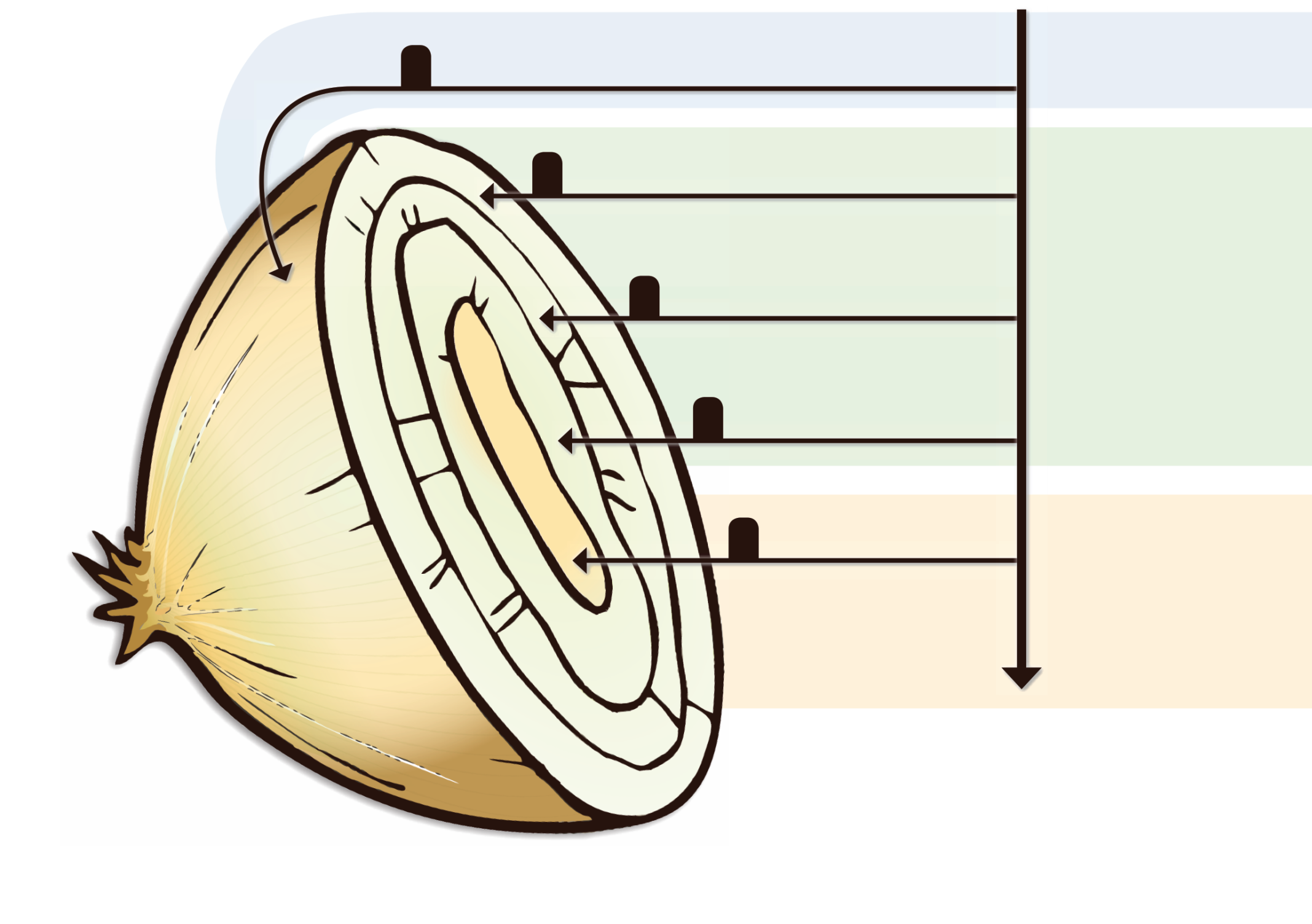 Experiencias humanas que tenemos en común
Conversaciones de entrada
5.
Los patrones de 
comportamiento
4.
Las decisiones 
personales
Preguntas de investigación
3.
Trabajo
Los valores internos
Salud
2.
Viajes
Hobbies
Las creencias 
fundamentales
El clima
Conversaciones de conversión
1.
Acontecimientos 
internacionales
Influenciado inicialmente por la cultura
Historia personal
Cambiando por una crisis o la confrontación
Intereses locales
Educación
Familia
Otros